September 2015
MU BFee Interference channel feedback
Date: 2015-09-14
Authors:
Slide 1
Sigurd Schelstraete
September 2015
Problem statement
MU-MIMO and TxBF precoding are based on channel information obtained during sounding
Snapshot in time
The natural variability of the wireless channel causes the channel information and hence the precoding matrices to “age”
Loss of BF gain over time in changing channel
Loss of interference cancellation over time in changing channel
Channel information and precoding matrices need to be “refreshed” at an appropriate rate to keep up with the changes
Slide 2
Sigurd Schelstraete
September 2015
Sounding
Updating channel information implies overhead
Protocol overhead from sounding and sounding feedback
Resources should be managed carefully
Excessive sounding wastes channel capacity without benefit
Too few soundings degrade performance, especially for MU-MIMO
MU-MIMO needs more frequent updates than BF
Depends on environment and can change over time
How to find the right sounding frequency?
Too frequent sounding increases overhead
Too infrequent sounding increases interference
Slide 3
Sigurd Schelstraete
September 2015
Illustration: Effect of changing channel on SINR
A single-tone matrix model for changing channel
Choose two independent channel matrix realizations
Perform precoding based on the initial channel values
“Morph” the channel from its initial value to the other realization
E.g.: 1x4 channel (H1, H2, H3, H4)
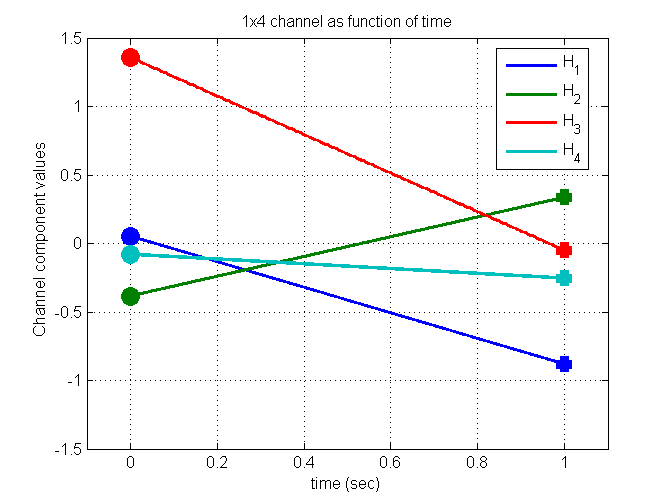 Slide 4
Sigurd Schelstraete
September 2015
SINR calculation
Slide 5
Sigurd Schelstraete
September 2015
1. No re-sounding
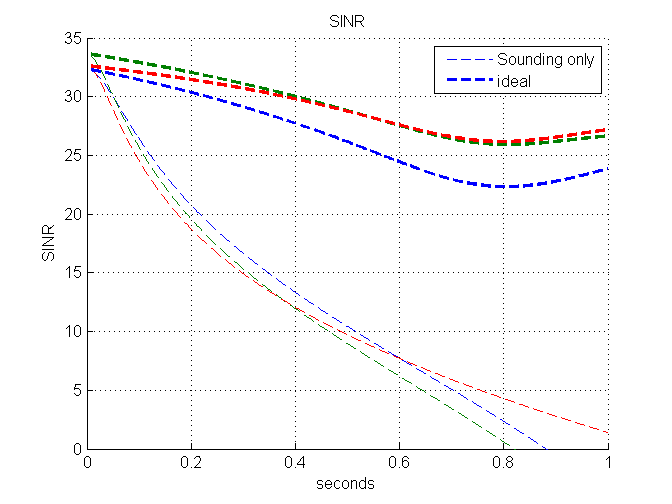 4x4 AP, three 1x1 users
Dramatic loss in SINR over time
Slide 6
Sigurd Schelstraete
September 2015
2. Re-sounding with fixed interval
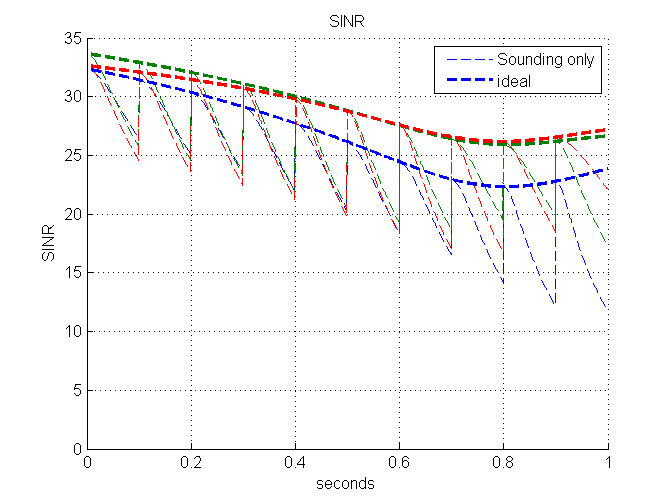 100 msec sounding interval
SINR restored after each sounding, gradually degrading between soundings
Slide 7
Sigurd Schelstraete
September 2015
3. Re-sounding based on max SINR degradation
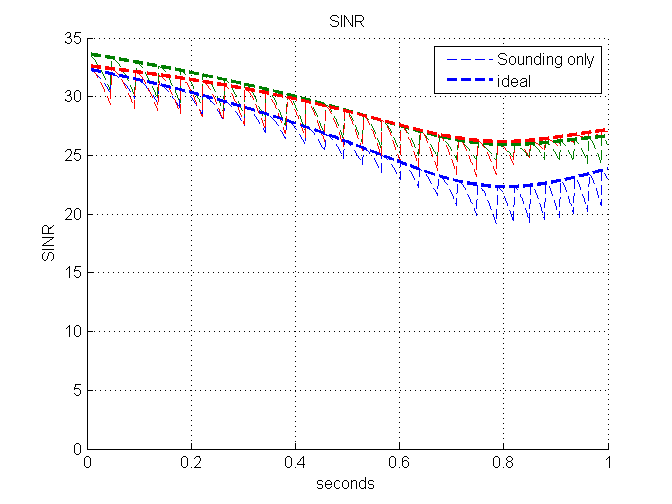 Sounding triggered by 3dB SINR degradation
Frequent resounding needed to limit SINR degradation within desired bounds
Slide 8
Sigurd Schelstraete
September 2015
How to optimize sounding overhead?
Sounding frequency is important to maintain MU interference cancellation
Should be adaptive depending on channel behavior
Rate adaptation alone can not distinguish between effects of interference and other effects
The AP (or BFer in general) can implement adaptive behavior if it is provided with some information about effectiveness of its current precoding
Slide 9
Sigurd Schelstraete
September 2015
What information can the STA provide?
Using the MU preamble, the STA (MU BFee) can estimate the channel between its Rx antennas and every stream in the MU packet
Including streams for other users (“interference channels”)
With ZF precoding, interference channels are expected to be zero
However, this will change as the precoding matrices age
The value of the interference channels is a measure of the effective quality of the precoding used at the transmitter
Slide 10
Sigurd Schelstraete
September 2015
Illustration: MU channel estimation in changing channel
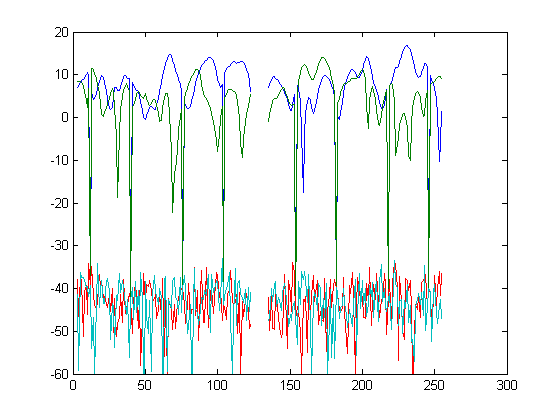 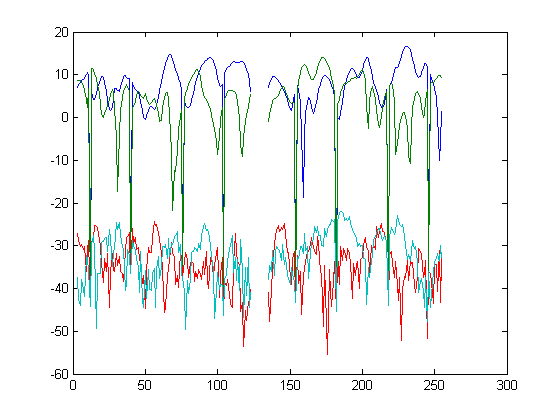 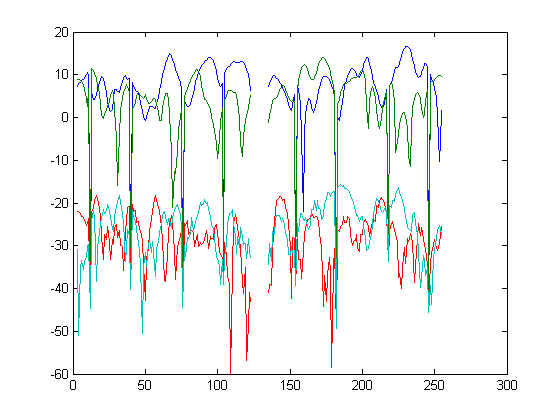 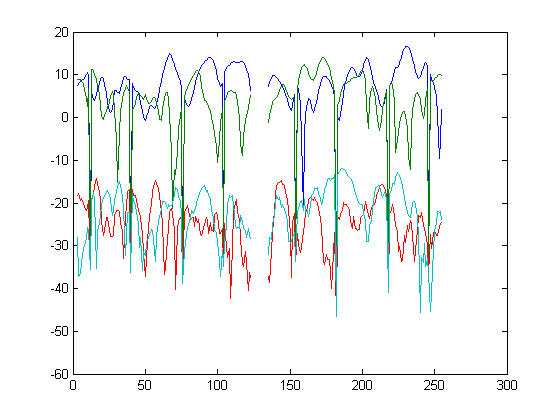 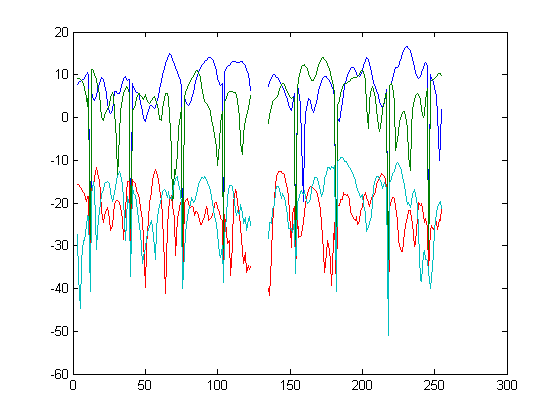 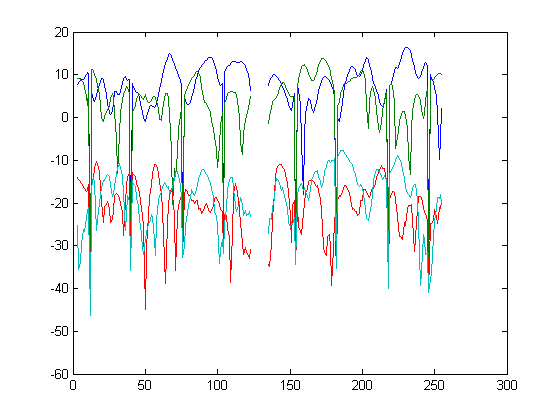 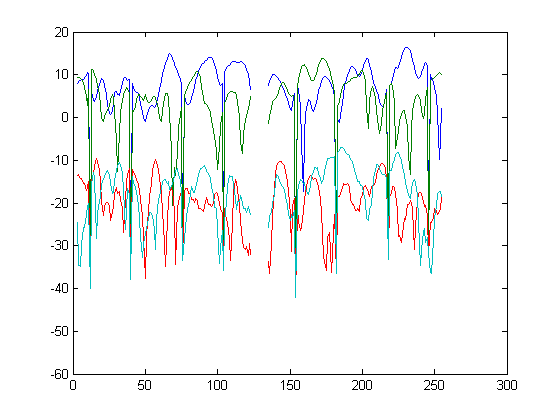 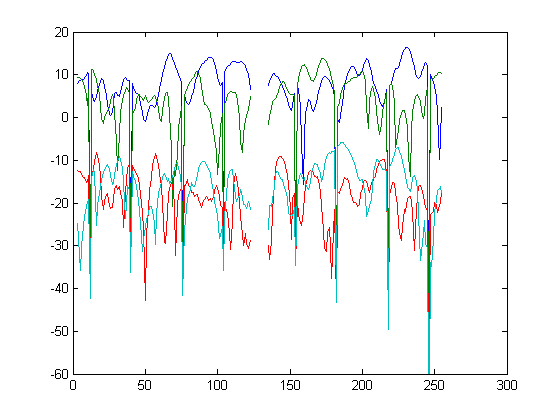 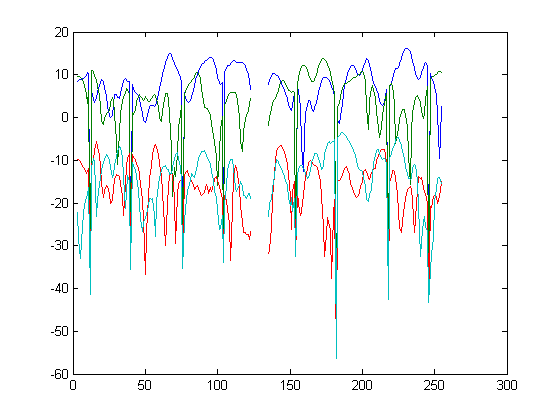 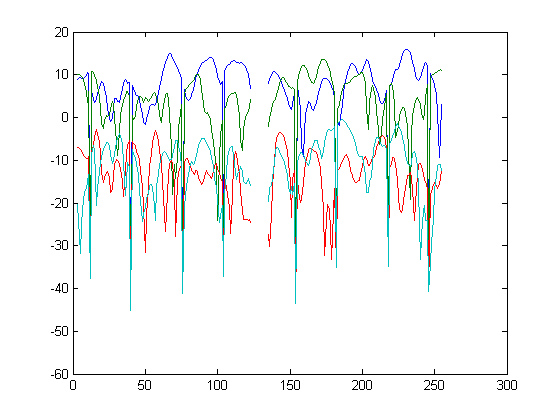 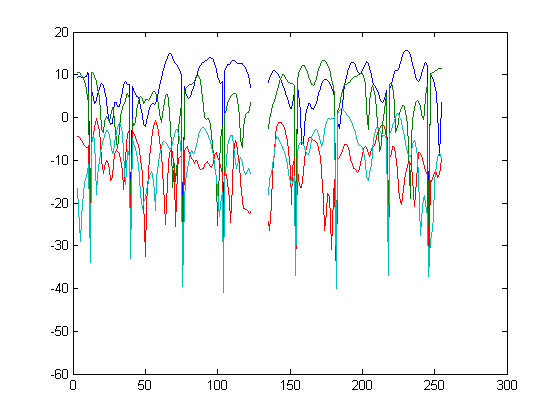 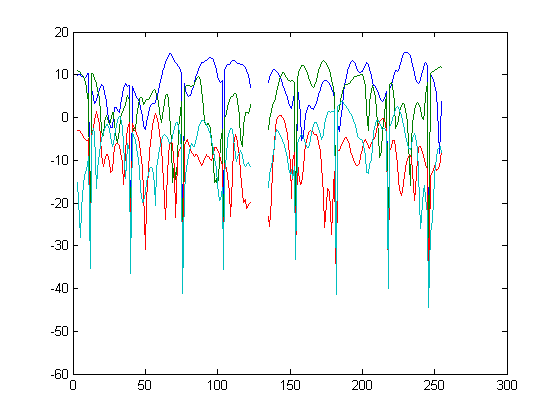 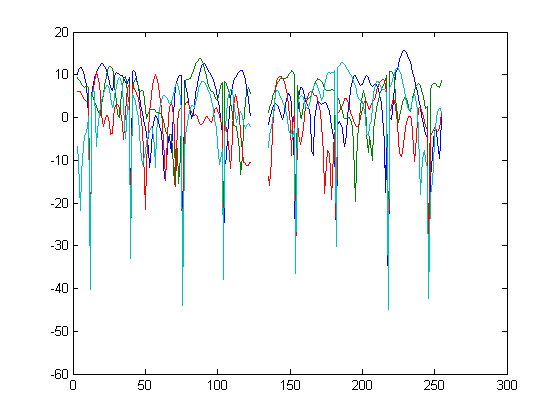 MU to two STAs
NSTS,total = 4 
NSTS = (2,2)
Initially, channel for two streams is “just noise”
As channel changes, loss of precoding is seen on the interference channels
Channel from all four streams to first antenna
September 2015
What information can the STA provide?
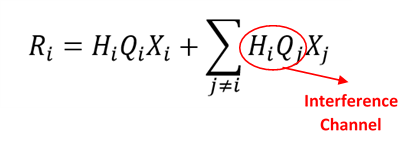 Slide 12
Sigurd Schelstraete
September 2015
Proposal
Slide 13
Sigurd Schelstraete
September 2015
Keep overhead low
Information can be quantized in low # bits
We expect small values
Information can be provided on a subset of tones or as an average
We don’t expect huge tone-to-tone variations
Information can possibly be piggy-backed on the regular ACK frame
Data frame will be followed by ACK anyway (mostly …)
This avoids separate exchange
Slide 14
Sigurd Schelstraete
September 2015
Summary
MU needs frequent sounding to maintain precoding
Optimal sounding frequency is function of environment
Sounding implies overhead
STAs (MU BFees) have information of the effectiveness of precoding
From observing the “interference channels”
Feedback from the MU BFee allows BFer to make more informed decision on sounding
Reducing protocol sounding overhead
Let’s provide a mechanism to enable interference channel measurement from BFee to BFer
Slide 15
Sigurd Schelstraete
September 2015
Straw Poll
Do you agree to add the following to the IEEE 802.11 TGax Specification Framework?
11ax shall define a mechanism to enable MU BFees to provide the MU BFer with feedback information on the interference channel estimates determined at the receiver

Note: “interference channel estimate” means the channel estimate for a stream that is present in an MU transmission but that is not intended for the MU BFee itself.
Slide 16
Sigurd Schelstraete